The Dharma
Dharma means the teaching of the Buddha
Doctor Buddha?
When we get sick, we go to a doctor. A good doctor first finds out what illness we have. Next he finds out what has caused it. Then he decides what the cure is. Finally, he prescribes the medicine that will make us well again. In the same way, the Buddha showed that there is suffering in the world. He explained the cause of this suffering. He taught that this suffering could be ended. Finally, he showed the way leading to the end of suffering. This is the Four Noble Truths.
What is the basis of the Buddha’s teachings? THE FOUR NOBLE TRUTHS!
The Truth of Suffering (Dukkha) 
2. The Truth of the Cause of Suffering 
3. The Truth of the End of Suffering
 4. The Truth of the Path leading to the End of Suffering
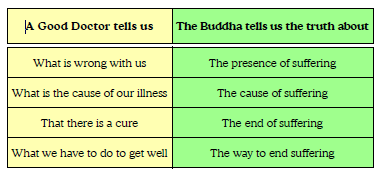 The First Noble TruthSuffering (Dukkha)
Suffering comes in many forms. Three obvious kinds of suffering correspond to the first three sights the Buddha saw on his first journey outside his palace: old age, sickness and death.
But according to the Buddha, the problem of suffering goes much deeper. Life is not ideal: it frequently fails to live up to our expectations.
Human beings are subject to desires and cravings, but even when we are able to satisfy these desires, the satisfaction is only temporary. Pleasure does not last; or if it does, it becomes monotonous.
The First Noble TruthSuffering (Dukkha)
Even when we are not suffering from outward causes like illness or bereavement, we are unfulfilled, unsatisfied. This is the truth of suffering.
Some people who encounter this teaching may find it pessimistic. Buddhists find it neither optimistic nor pessimistic, but realistic. Fortunately the Buddha's teachings do not end with suffering; rather, they go on to tell us what we can do about it and how to end it.
The Second Noble TruthOrigin of suffering (Samudāya)
Our day-to-day troubles may seem to have easily identifiable causes: thirst, pain from an injury, sadness from the loss of a loved one. In the second of his Noble Truths, though, the Buddha claimed to have found the cause of all suffering - and it is much more deeply rooted than our immediate worries.
The Buddha taught that the root of all suffering is desire, tanhā. This comes in three forms, which he described as the Three Roots of Evil, or the Three Fires, or the Three Poisons.
The Second Noble TruthOrigin of suffering (Samudāya)
The three roots of evil
These are the three ultimate causes of suffering:
Greed and desire, represented in art by a rooster
Ignorance or delusion, represented by a pig
Hatred and destructive urges, represented by a snake
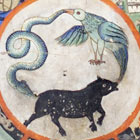 The Third Noble TruthCessation of suffering (Nirodha)
The Buddha taught that the way to extinguish desire, which causes suffering, is to liberate oneself from attachment.
This is the third Noble Truth - the possibility of liberation.
The Buddha was a living example that this is possible in a human lifetime.
Bhikkhus, when a noble follower who has heard (the truth) sees thus, he finds estrangement in the eye, finds estrangement in forms, finds estrangement in eye-consciousness, finds estrangement in eye-contact, and whatever is felt as pleasant or painful or neither-painful- nor-pleasant that arises with eye-contact for its indispensable condition, in that too he finds estrangement.
The Fire Sermon (SN 35:28), translation by N̄anamoli Thera. © 1981 Buddhist Publication Society, used with permission
"Estrangement" here means disenchantment: a Buddhist aims to know sense conditions clearly as they are without becoming enchanted or misled by them.
Nirvana
Nirvana means extinguishing. Attaining nirvana - reaching enlightenment - means extinguishing the three fires of greed, delusion and hatred.
Someone who reaches nirvana does not immediately disappear to a heavenly realm. Nirvana is better understood as a state of mind that humans can reach. It is a state of profound spiritual joy, without negative emotions and fears.
Someone who has attained enlightenment is filled with compassion for all living things.
Nirvana
After death an enlightened person is liberated from the cycle of rebirth, but Buddhism gives no definite answers as to what happens next.
The Buddha discouraged his followers from asking too many questions about nirvana. He wanted them to concentrate on the task at hand, which was freeing themselves from the cycle of suffering. Asking questions is like quibbling with the doctor who is trying to save your life.
The Fourth Noble TruthPath to the cessation of suffering (Magga)
The final Noble Truth is the Buddha's prescription for the end of suffering. This is a set of principles called the Eightfold Path.
The Eightfold Path is also called the Middle Way: it avoids both indulgence and severe asceticism, neither of which the Buddha had found helpful in his search for enlightenment.
The eight divisions
The eight stages are not to be taken in order, but rather support and reinforce each other:
Right Understanding - Sammā ditthi -Accepting Buddhist teachings. (The Buddha never intended his followers to believe his teachings blindly, but to practise them and judge for themselves whether they were true.)
Right Intention - Sammā san̄kappa -A commitment to cultivate the right attitudes.
Right Speech - Sammā vācā- Speaking truthfully, avoiding slander, gossip and abusive speech.
Right Action - Sammā kammanta- Behaving peacefully and harmoniously; refraining from stealing, killing and overindulgence in sensual pleasure.
The eight divisions
The eight stages are not to be taken in order, but rather support and reinforce each other:
Right Livelihood - Sammā ājīva -Avoiding making a living in ways that cause harm, such as exploiting people or killing animals, or trading in intoxicants or weapons.
Right Effort - Sammā vāyāma- Cultivating positive states of mind; freeing oneself from evil and unwholesome states and preventing them arising in future.
Right Mindfulness - Sammā sati- Developing awareness of the body, sensations, feelings and states of mind.
Right Concentration - Sammā samādhi- Developing the mental focus necessary for this awareness.
The eight stages can be grouped into Wisdom (right understanding and intention), Ethical Conduct (right speech, action and livelihood) and Meditation (right effort, mindfulness and concentration).
The Buddha described the Eightfold Path as a means to enlightenment, like a raft for crossing a river. Once one has reached the opposite shore, one no longer needs the raft and can leave it behind.